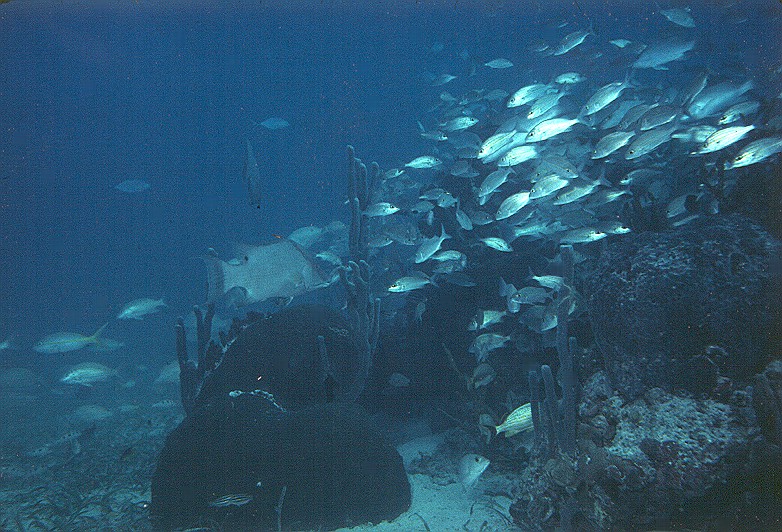 Coral Reef Fisheries 
Day 3 restoring ecosystem function
Jim Bohnsack
Southeast Fisheries Science Center
NOAA Fisheries, Miami, FL
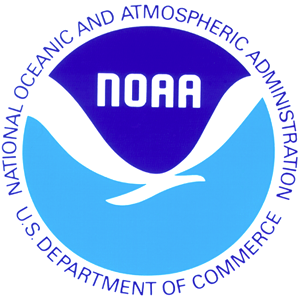 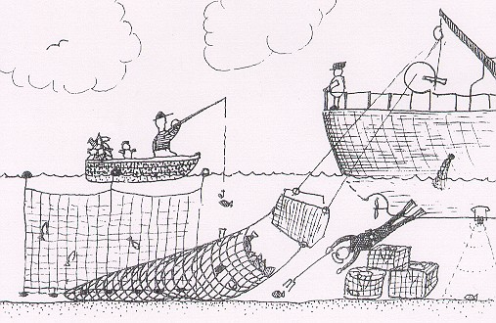 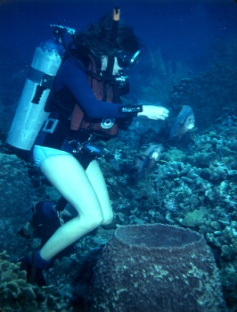 Marine 
Ecosystem
Model
Ecosystem Goods   &     Services
Human Dimension
Ecosystem Structure & Function
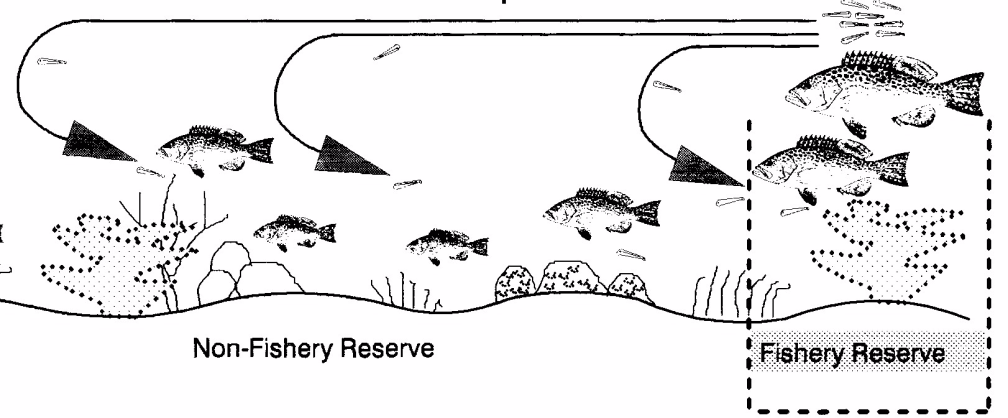 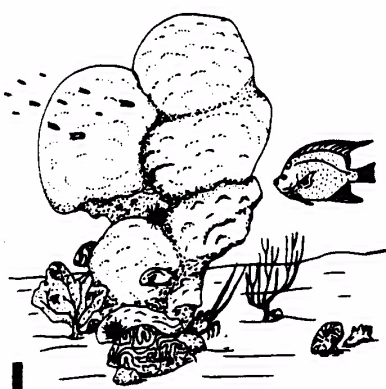 Biotic Dimension
Impacts
+ Restoration
Physical Dimension
(Geology, Oceanography, Climate)
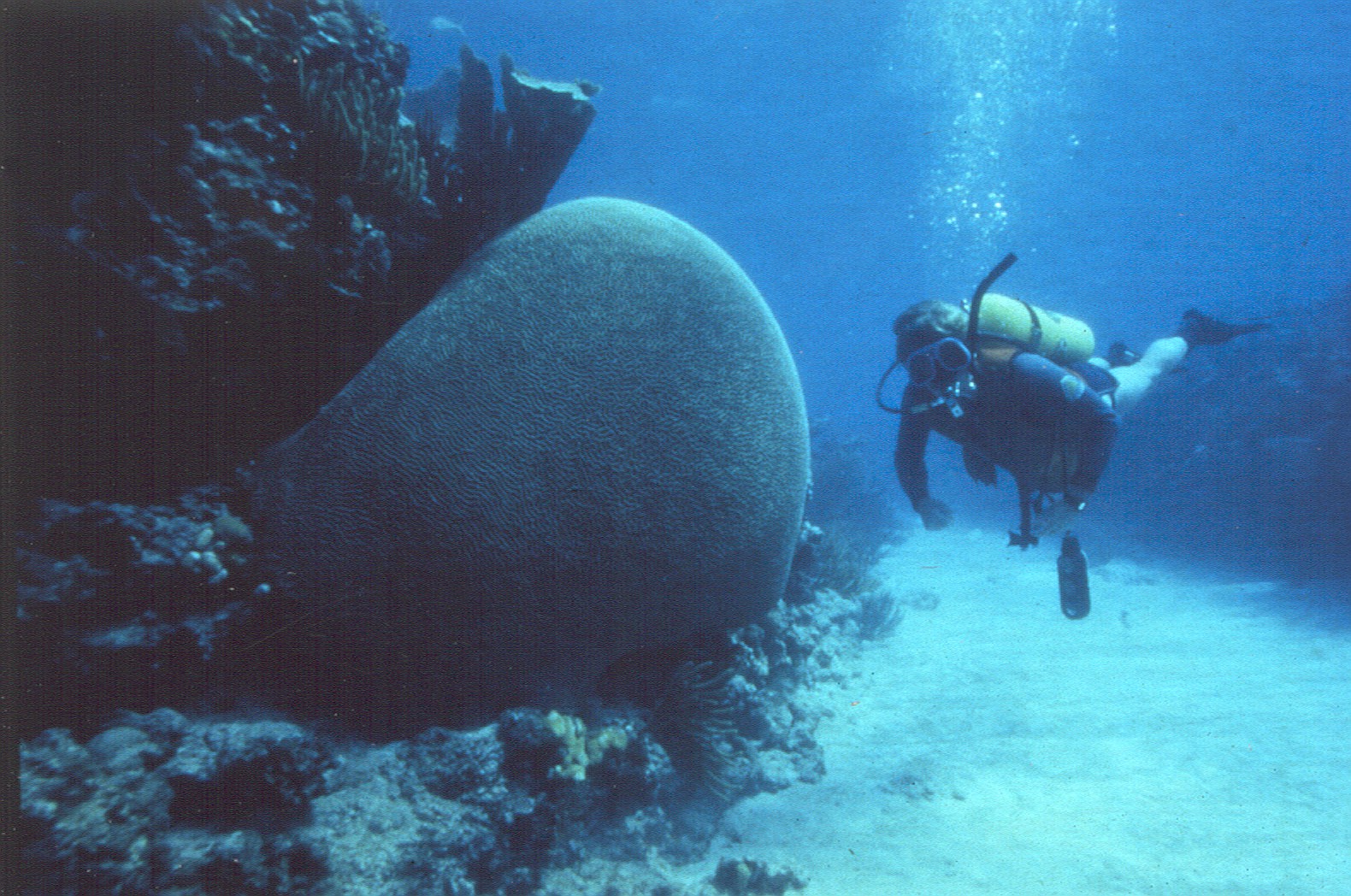 Conservation is a state of harmony between men and land (sea).
Aldo Leopold
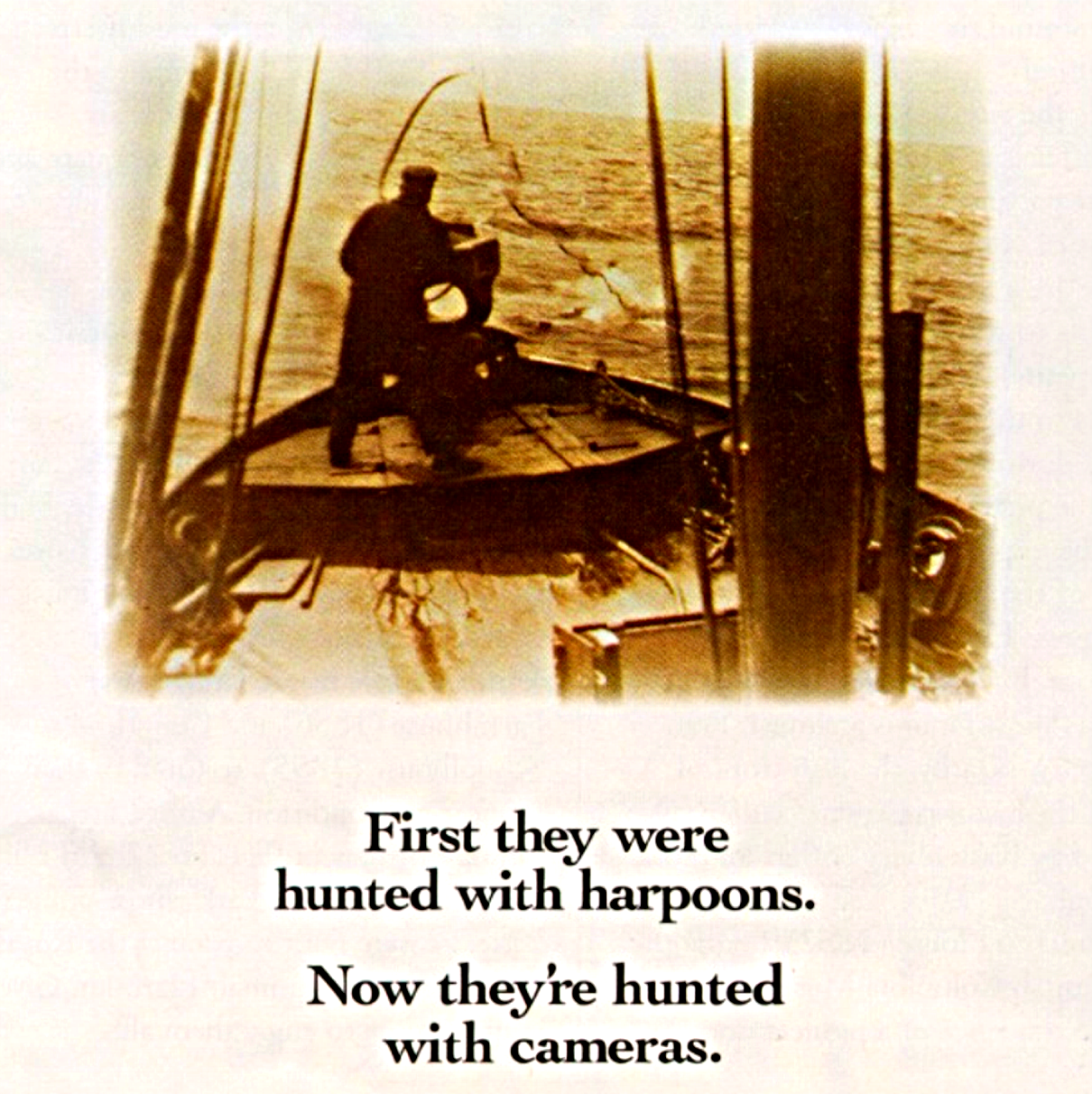 Conservation goals change
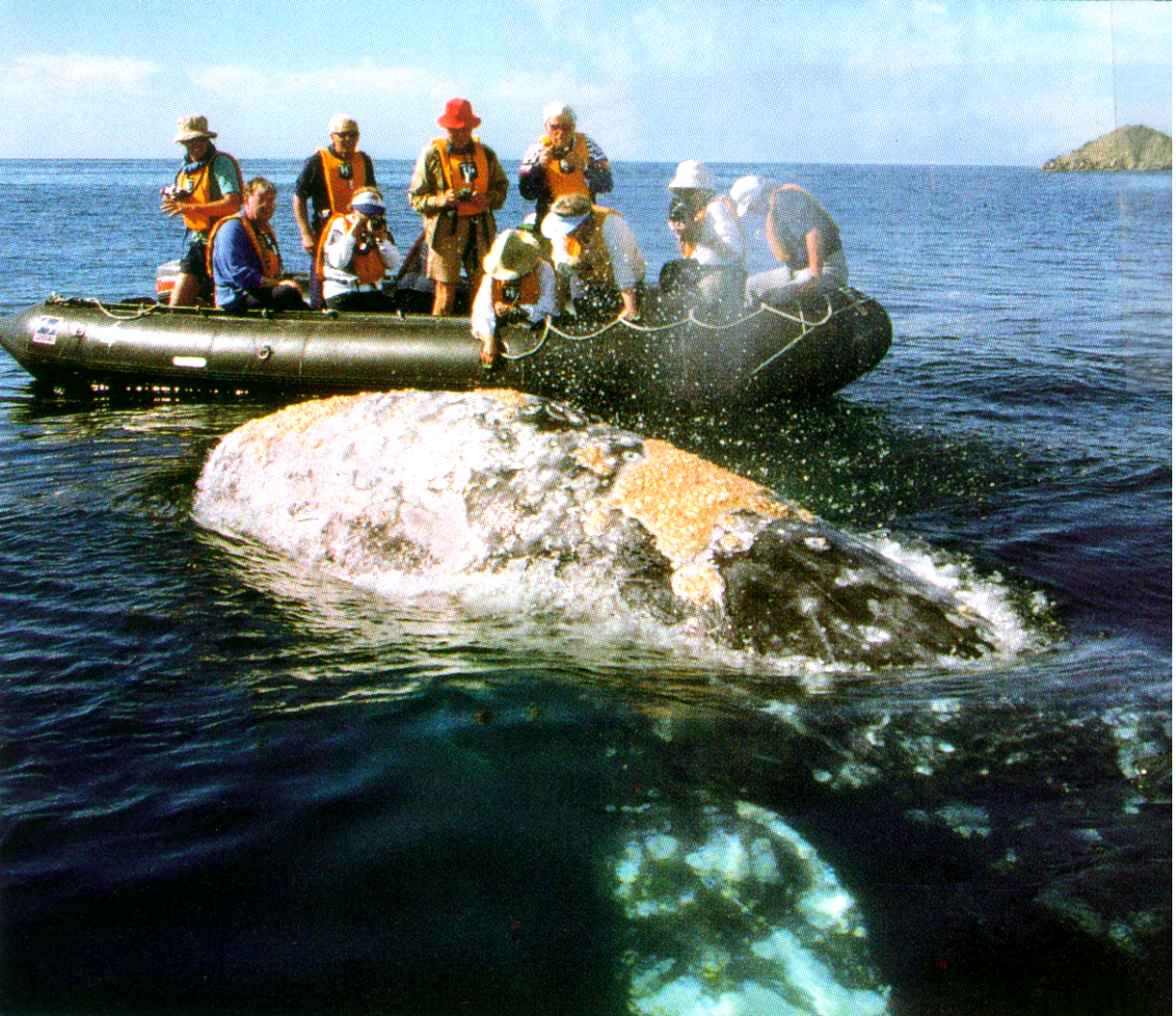 Coral reef Health is the ability for self renewal
Conservation is:
	developing the understanding and 	creating the conditions for self renewal.
(i.e. Science and Management)
Integrity, 
  stability
and beauty
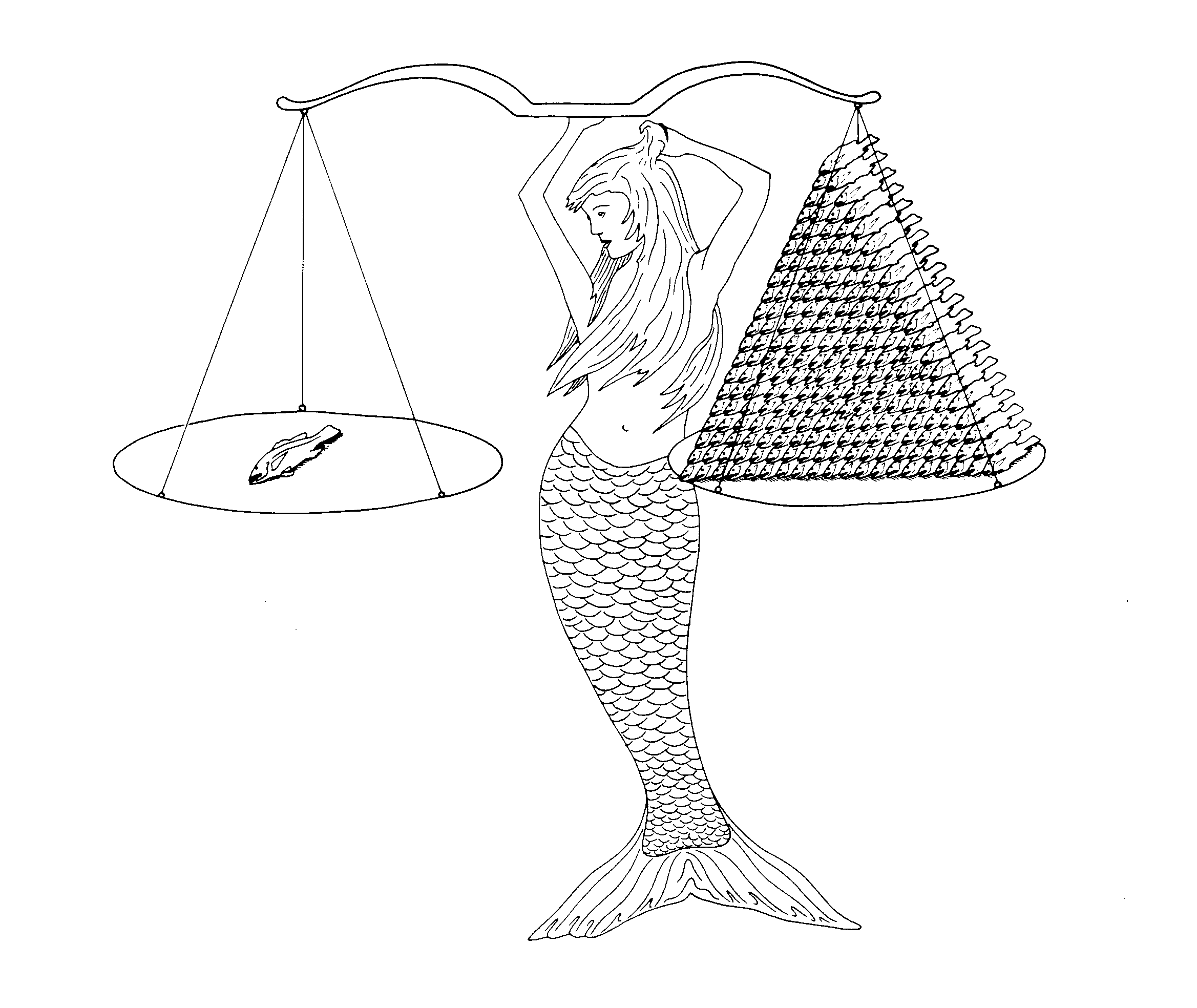 Red Snapper Fecundity
9,000,000 eggs
9,000,000 eggs
212  Females
3 - 4 Yr
1.1 kg each
42 cm long
1 Female
10 Yr
12.5 kg
61 cm long
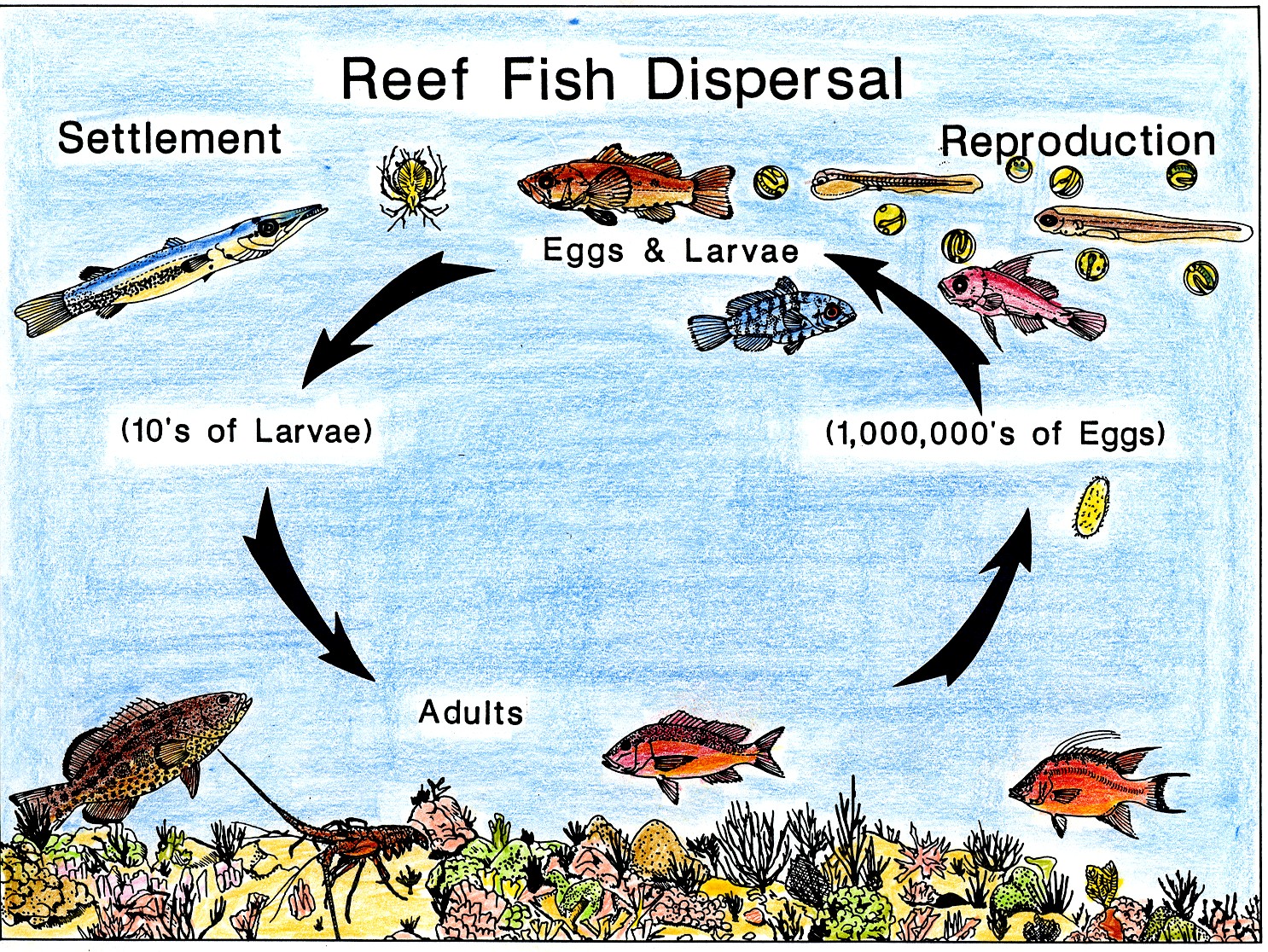 “The concept of marine reserves is simple:If protected from human interference, nature will take care of itself ”
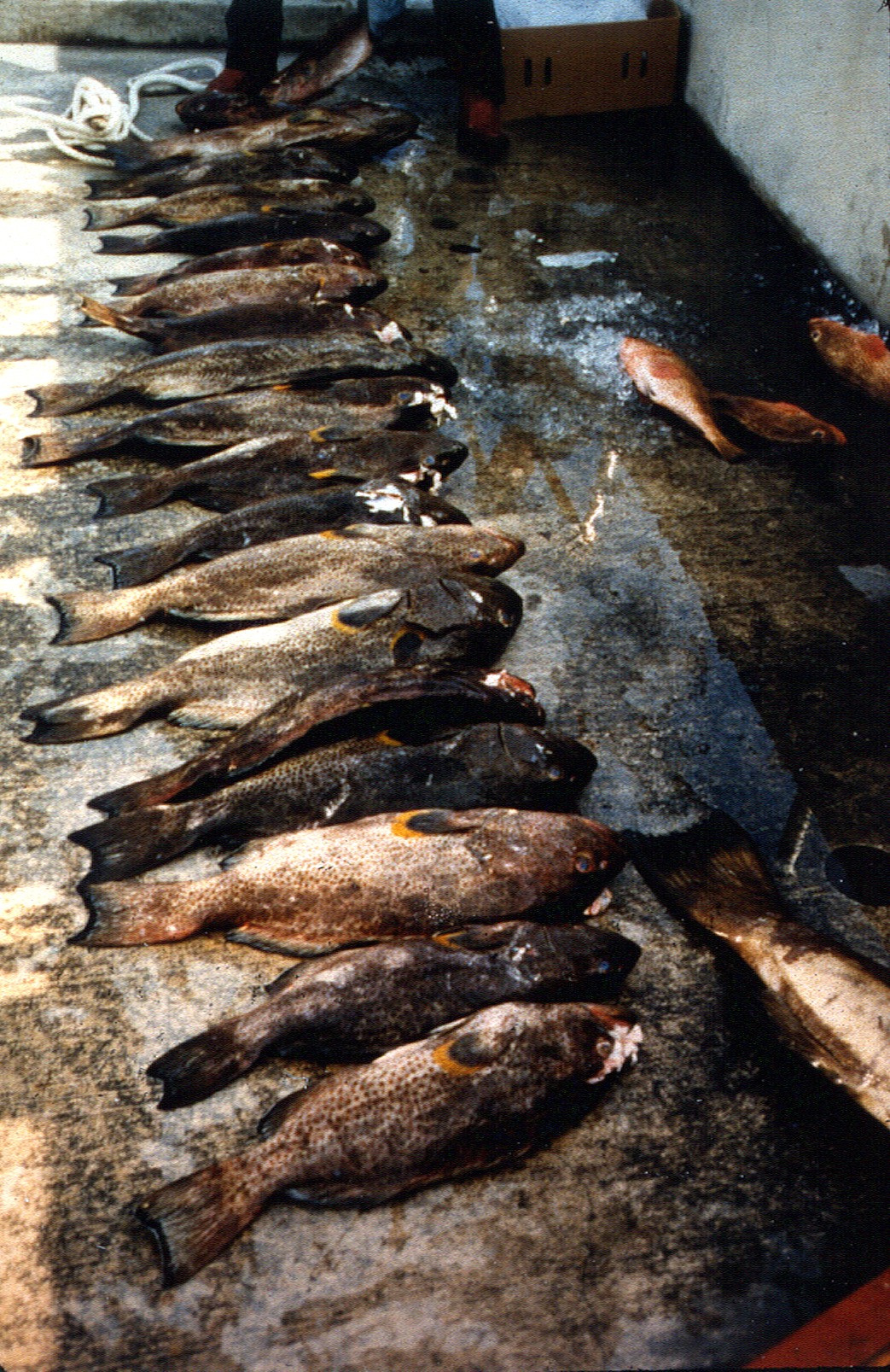 Deplete Target Species
Cause
Habitat Damage
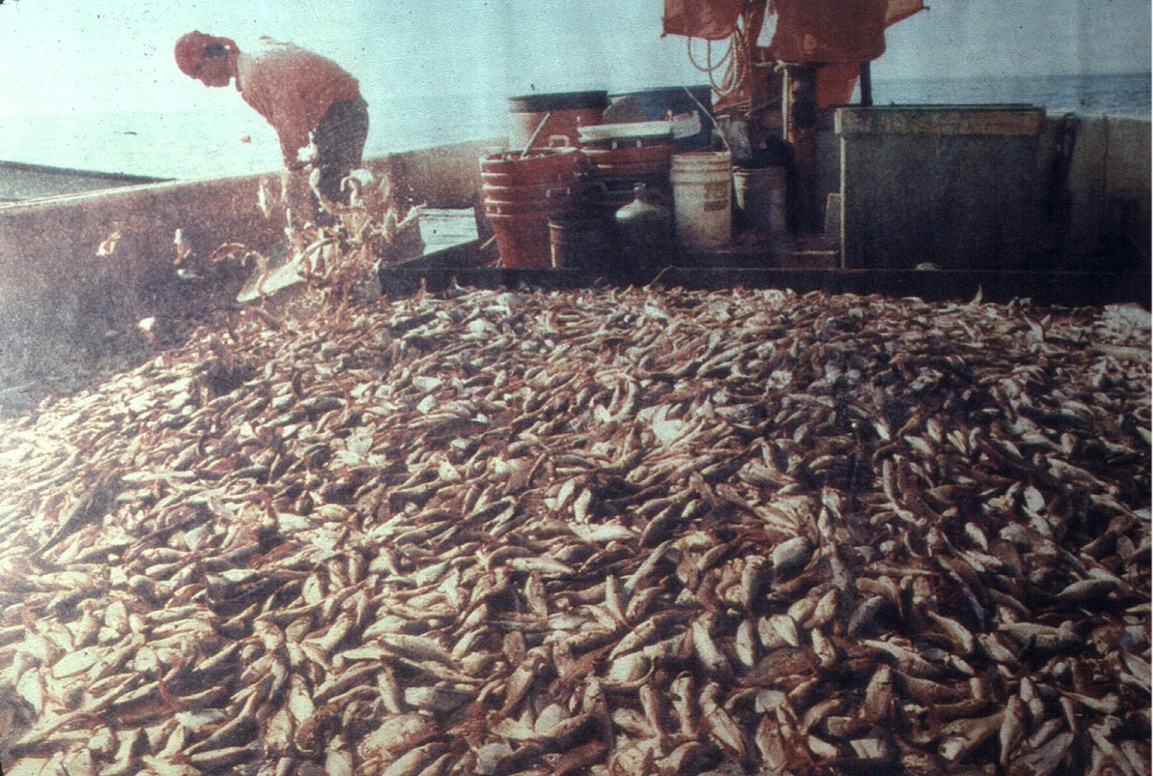 Bycatch Mortality
of target and 
non-target species
Spillover
Reproduction & Dispersal
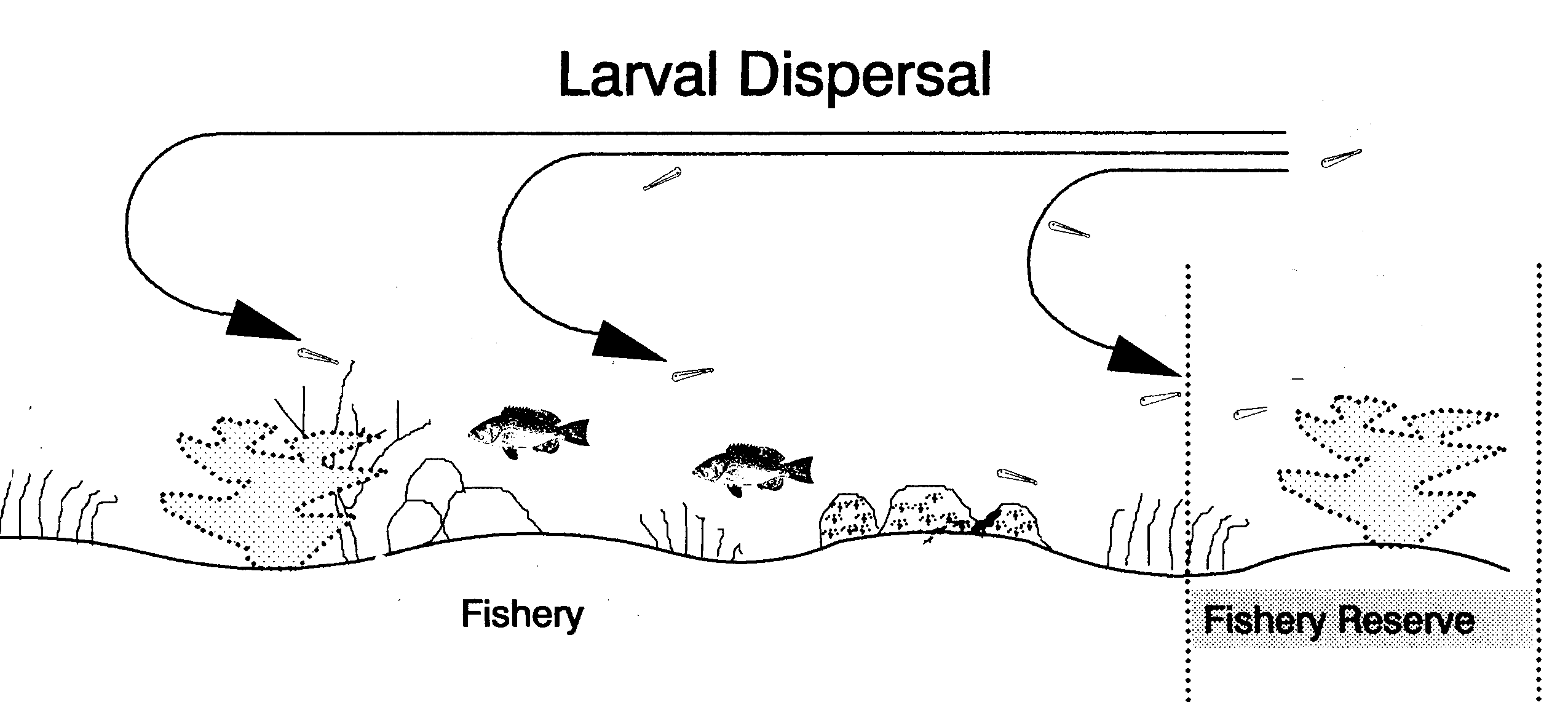 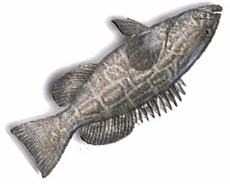 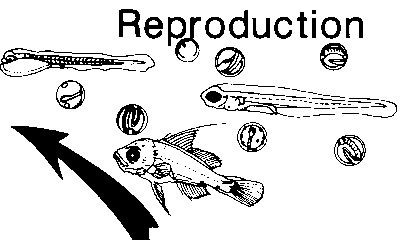 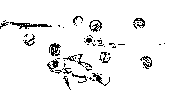 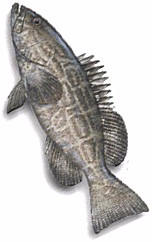 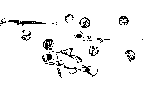 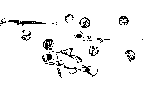 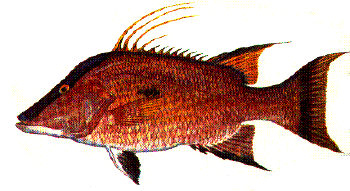 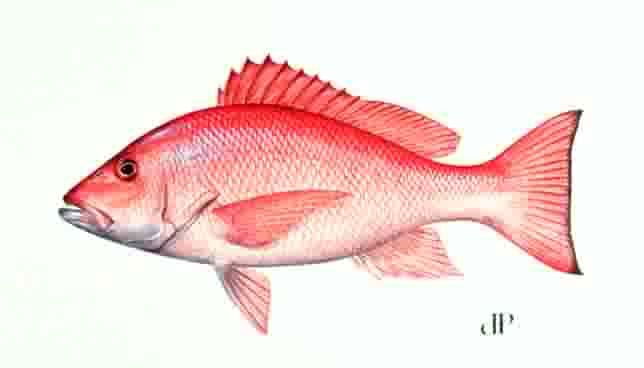 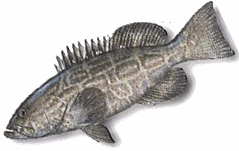 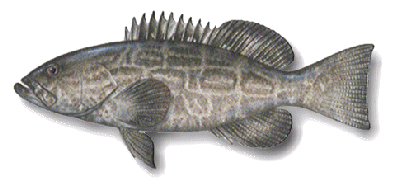 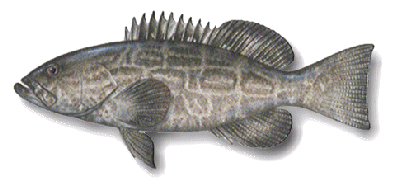 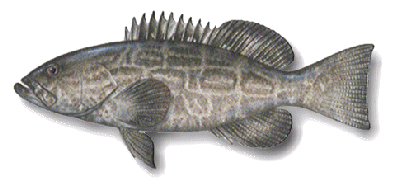 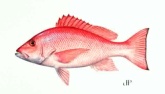 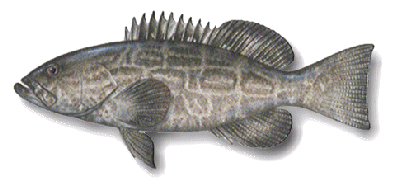 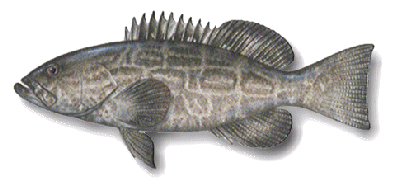 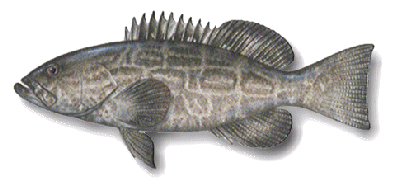 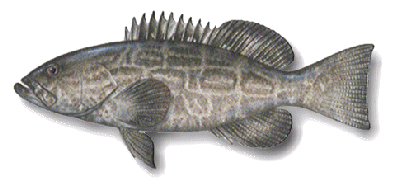 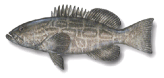 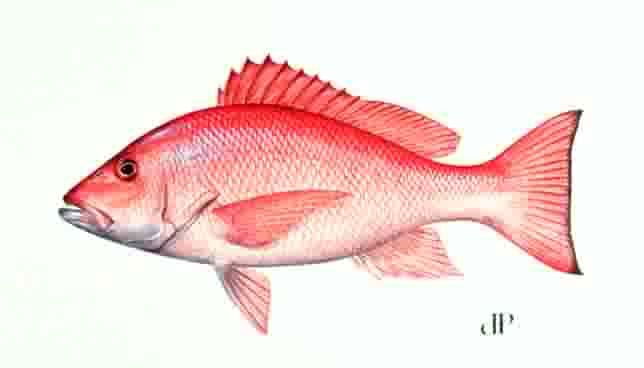 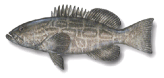 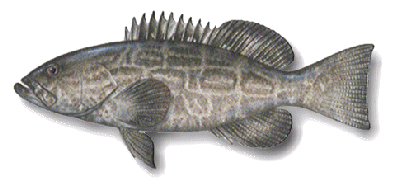 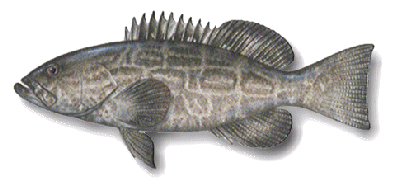 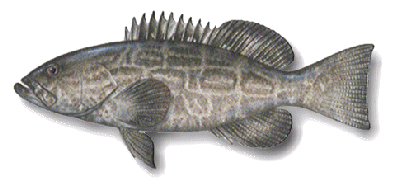 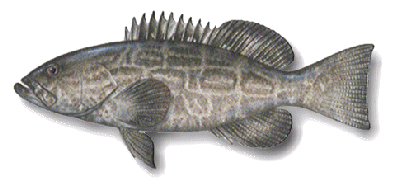 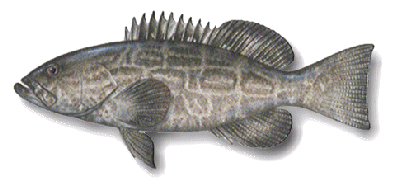 Diversity
Colonization & Growth
Abundance
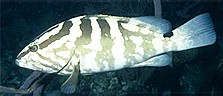 Shifting Baseline
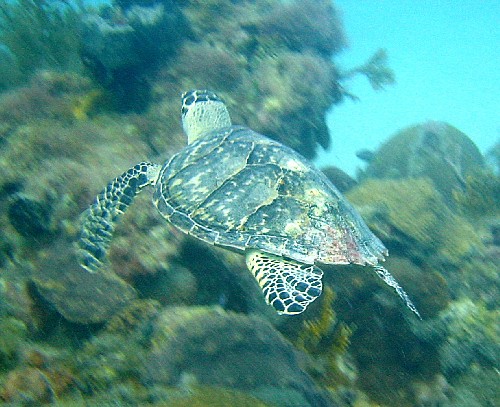 1969 – Endangered Species Act
2004 – Marine Turtle Protection Act
Endangered Species
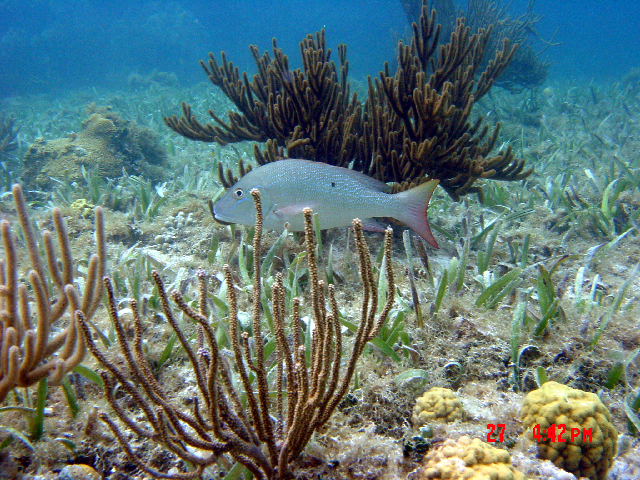 Habitat
1996 – Essential Fish Habitat Magnuson-Stevens Fishery Conservation Act
Cross-Shelf Habitat Classification
Florida
Reef Tract
Transition
Florida Bay
Hawk
Channel
Fore Reef
Nearshore
Reef Flat
Midchannel
Inshore 
Patch
Deep Reef
Offshore 
Patch
HAWK CHANNEL
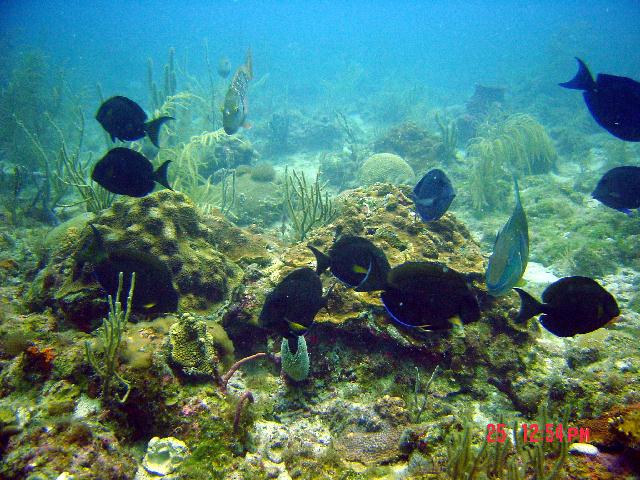 Non-Game Species
Marine Conservation Ethic
Frontier Development Ethic                              					          H > E
Romantic Preservation Ethic                           							H = E
Utilitarian Conservation Ethic  
                                                              H  E
Ecological Biotic Ethic                                    		  	            E H E H E H E
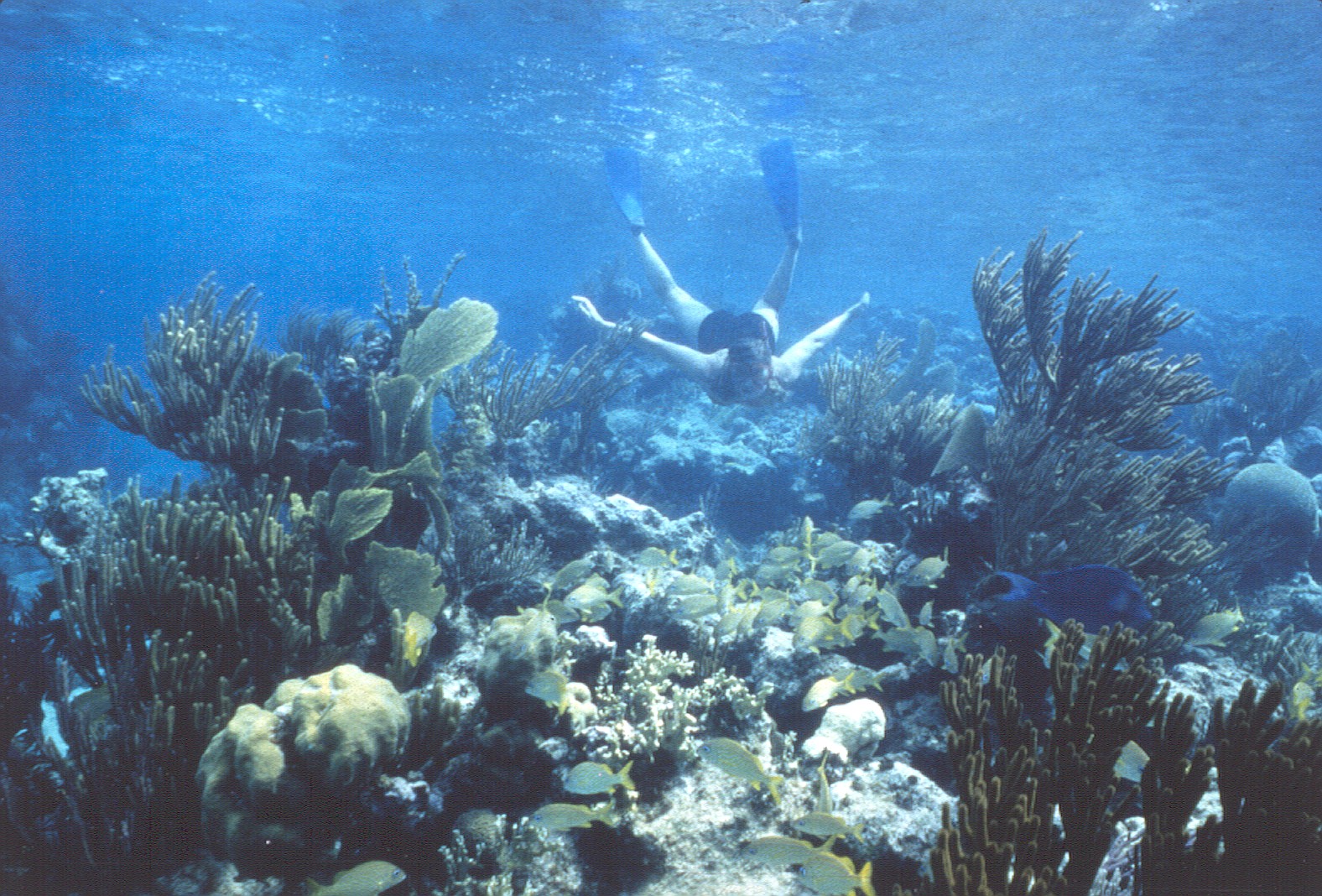 A conservation ethic requires:






	


Obligation, Responsibility, Self-sacrifice
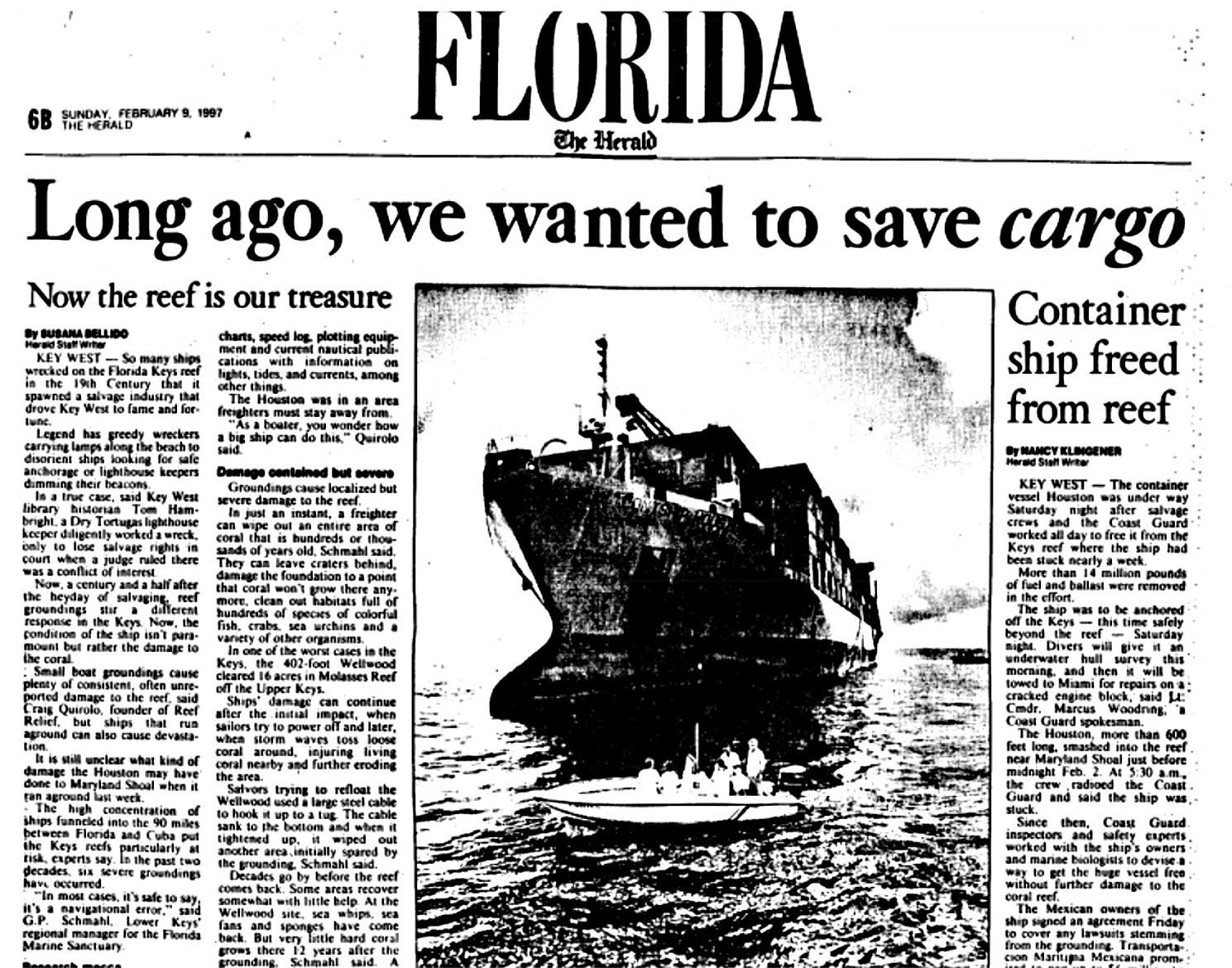